Pro-Active Perpetuating Producer Strategy
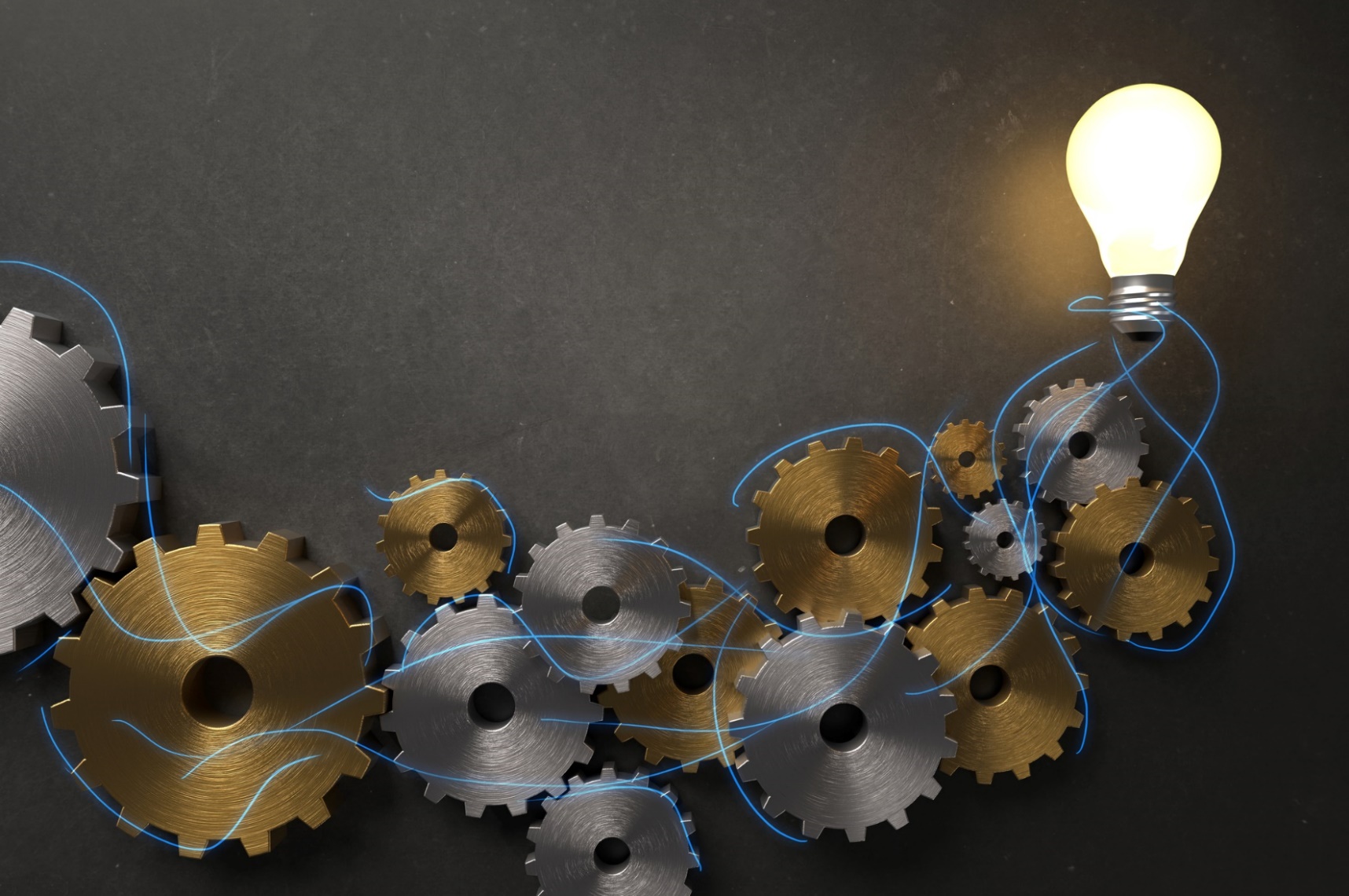 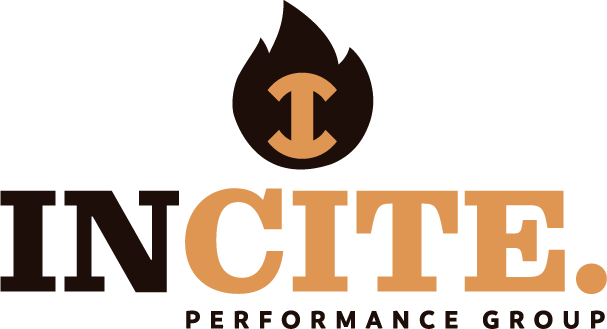 Congratulations!
Congratulations on making this important decision. Perpetuating a book of business can be difficult and challenging. Let’s face it, transition is tough!  

For most of us moving on to our next phase or career in life is one of the most challenging times in life. It can also be one of the most exciting and energizing times as well.

The purpose of this tool is to guide the perpetuating producer and the transition team. It also affords agency leadership to celebrate the legacy of the producer, support the transition team and ultimately provide an amazing client experience. This workbook should be directed by the Sales Leader with the transition team participating in their respective sections.

Best wishes as you pursue this rewarding journey of honor and opportunity.



Maura Derstein
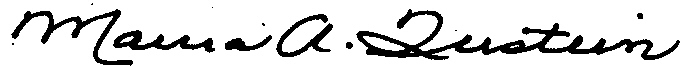 “Beginnings are strange things. People want them to happen but fear them at the same time.”   - William Bridges
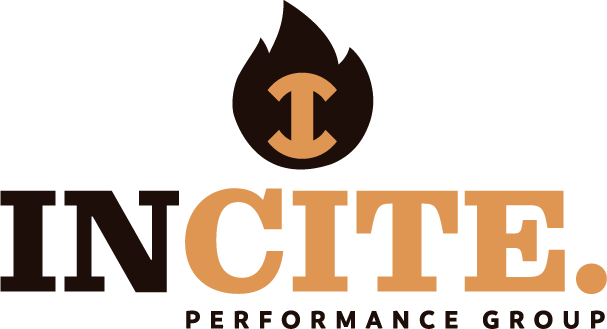 2
The Process
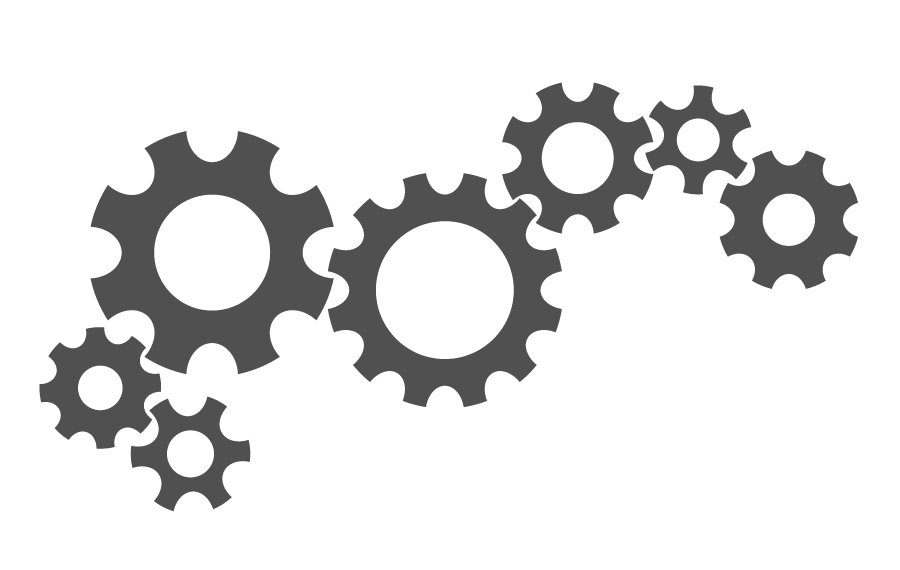 Perpetuate
Plan
Analysis
Identification
Goal
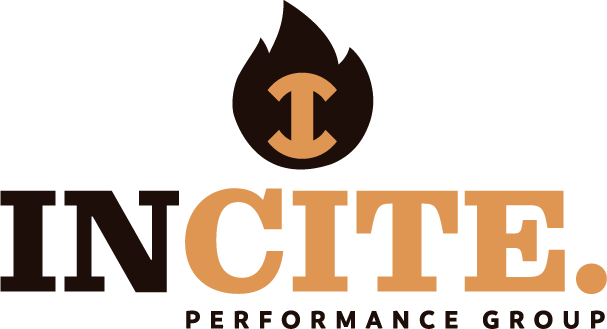 3
Table of Contents
GOAL
Roles and Talents ………………………………………… 5
Defining Success ……………………………..….………. 7
Obstacles to Success ……………………………………. 8
Perpetuating Producer Goals …………………………… 9
Identification of Transition Personnel …………….....… 10
Transition Producer Goals ……………………………… 11
Book of Business Stratification ……………...………… 12
Financial Transition Options …………………………… 13
Communication Strategy …………………..…………... 15
Account Transition Plan ………………………………... 16
Top Client Profile ………………………………………... 17
Transition Producer Assessment …………………….... 21
Account Executive Assessment ………………..……... 22
Client Transition Schedule …………………...………... 23
IDENTIFICATION
ANALYSIS
PLAN
PERPETUATE
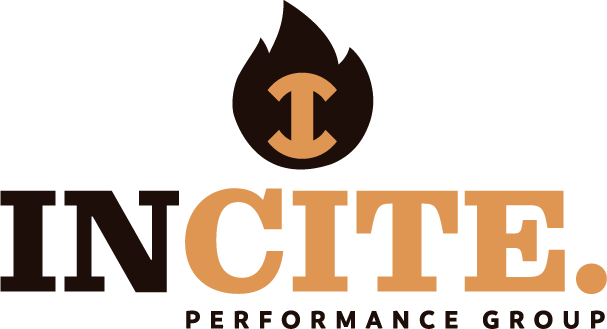 4
Roles and Talent
Participants in the Perpetuation Process
Roles:
Perpetuating Producer = PP
Transitioning Producer = TP
Sales Leader = SL
Account Managers = AM(s)
Agency Principal/CEO/President = AP
Identify Natural Talents/Strengths of Transitioning Team
PP	Name: _____________________________________________________________
KOLBE: ____________________________________________________________
Other Assessment: ___________________________________________________
Strengths: __________________________________________________________
Challenges: _________________________________________________________
TP	Name: _____________________________________________________________
KOLBE: ____________________________________________________________
Other Assessment: ___________________________________________________
Strengths: __________________________________________________________
Challenges: _________________________________________________________
SL	Name: _____________________________________________________________
KOLBE: ____________________________________________________________
Other Assessment: ___________________________________________________
Strengths: __________________________________________________________
Challenges: _________________________________________________________
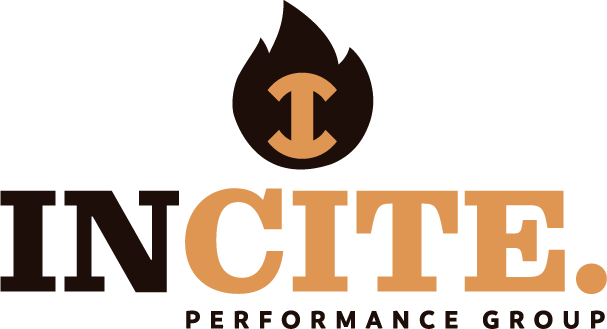 5
Roles and Talent
Identify Natural Talents/Strengths of Transitioning Team (cont.)
AM	Name: _____________________________________________________________
KOLBE: ____________________________________________________________
Other Assessment: ___________________________________________________
Strengths: __________________________________________________________
Challenges: _________________________________________________________
AM	Name: _____________________________________________________________
KOLBE: ____________________________________________________________
Other Assessment: ___________________________________________________
Strengths: __________________________________________________________
Challenges: _________________________________________________________
AP	Name: _____________________________________________________________
KOLBE: ____________________________________________________________
Other Assessment: ___________________________________________________
Strengths: __________________________________________________________
Challenges: _________________________________________________________
Do we need to add any other strengths/talents to help implement the transition?
_______________________________________________________________________________
_______________________________________________________________________________
If yes, who would be the best to add?
_______________________________________________________________________________
_______________________________________________________________________________
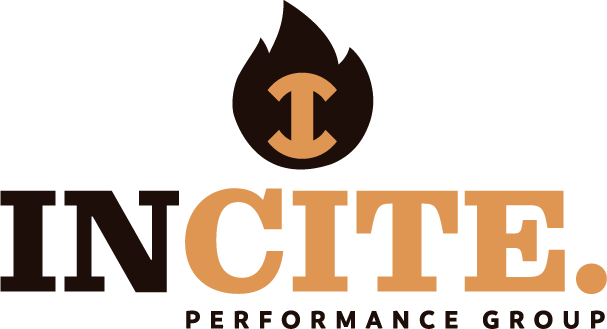 6
Defining Success
List what a successful transition looks like for the following:
The Clients:
_________________________________________________________________________ 
_________________________________________________________________________
_________________________________________________________________________ 
The Perpetuating Producer:
_________________________________________________________________________
_________________________________________________________________________
_________________________________________________________________________
The Transitioning Producer:
_________________________________________________________________________
_________________________________________________________________________
_________________________________________________________________________
The Account Management/Service Team:
_________________________________________________________________________
_________________________________________________________________________
_________________________________________________________________________
The Leadership Team:
_________________________________________________________________________
_________________________________________________________________________
_________________________________________________________________________
The Organization at Large:
_________________________________________________________________________
_________________________________________________________________________
_________________________________________________________________________
Filter down to Three Key Words that would signify a successful perpetuation: (this is your rallying cry through the process)
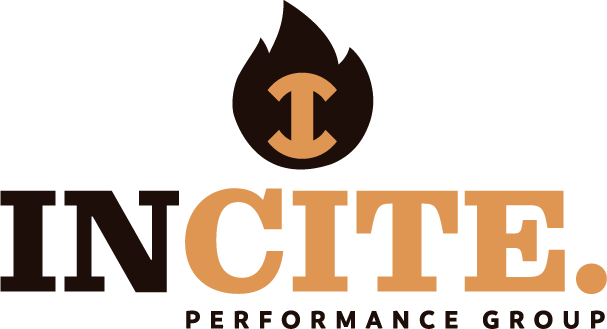 7
Obstacles to Success
Review the following potential obstacles and indicate the challenges your team may face and actions to overcome.
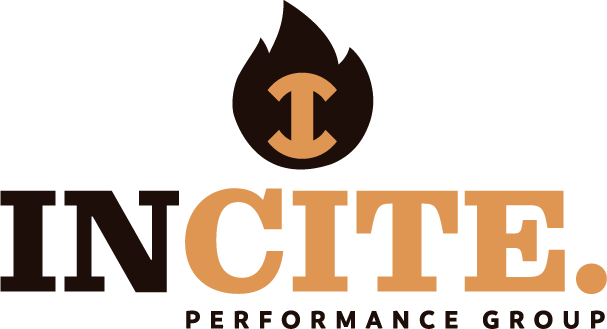 8
Perpetuating Producer Goals
In order to have a successful perpetuation, you must be working toward something. Identify below your short and long term goals. 
What is your goal at the agency?
□ Part-time Producer
□ Hunter/Agency Ambassador
□ Other Agency Role – Describe: ___________________________________________
□ Exit Completely
Based on your selection, detail what your regular day to day will look like:
_________________________________________________________________________
_________________________________________________________________________
_________________________________________________________________________
_________________________________________________________________________
_________________________________________________________________________ 

Target date of transition: _____________________________________________________
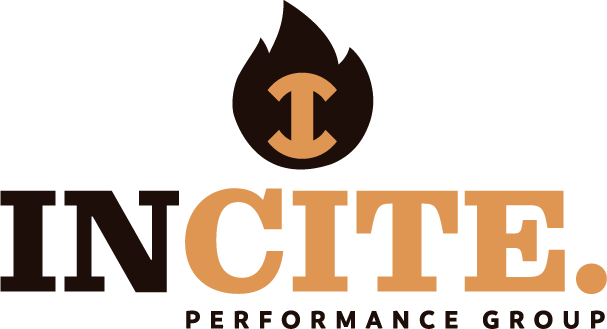 9
Identification of Transition Personnel
Identify which roles and individuals will participate in the perpetuation.
Producer on Staff and Ready to Transition: 
Name: __________________________________________
Name: __________________________________________

Producer on Staff but Needs Development:
Name: __________________________________________
Name: __________________________________________

Need to Hire Producer:
Target Date of Hire: ________________________
Qualities and Characteristics of Desired New Hire:
_____________________________________________________________
_____________________________________________________________
_____________________________________________________________
_____________________________________________________________
Account Executive(s):
Name: __________________________________________
Name: __________________________________________
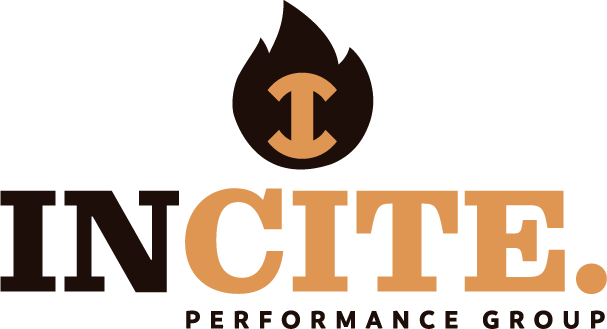 10
Transition Producer Goals
Identify your short and long term goals.
Short Term Goals (12-24 months):
________________________________________________________________
________________________________________________________________
________________________________________________________________
________________________________________________________________
Describe what your regular day to day looks like: 
________________________________________________________________
________________________________________________________________
________________________________________________________________
________________________________________________________________
Long Term Goals (2-4 years):
________________________________________________________________
________________________________________________________________
________________________________________________________________
________________________________________________________________
Describe what your regular day to day looks like: 
________________________________________________________________
________________________________________________________________
________________________________________________________________
________________________________________________________________
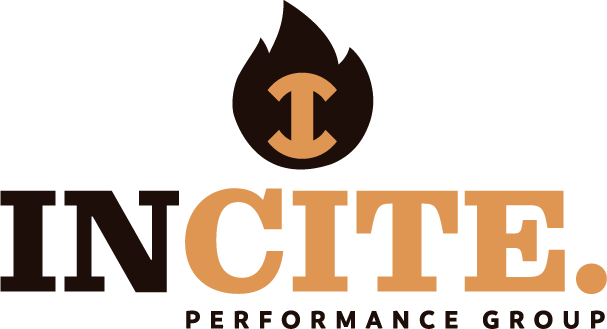 11
Book of Business Stratification
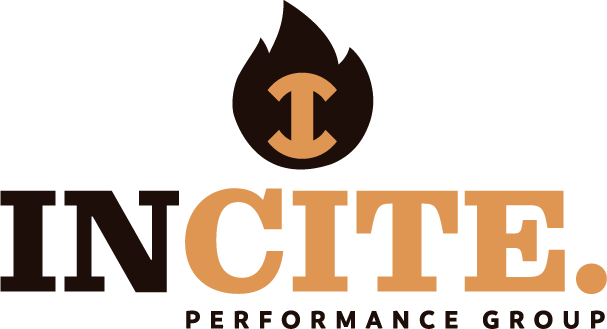 12
Financial Transition Options
Total Perpetuating Book of Business Revenue: ___________________________________
Revenue Transitioning to Account Executive: ____________________________________
Revenue Transitioning to Producer: _______________________________________________
Transition Account Executive Compensation:
Increase salary appropriately
Transition Producer Compensation:
10% renewal commission on transition revenue with new business matching incentive
ADVISOR TRANSITION INCENTIVE
Year 1
 Additional 15% renewal commission for each $10,000 in new revenue
Year 2
 Additional 15% renewal commission for each $10,000 in new revenue
Year 3
Additional 15% renewal commission for each $10,000 in new revenue
Year 4
Remaining transition renewal book revenue remains at 10% permanently
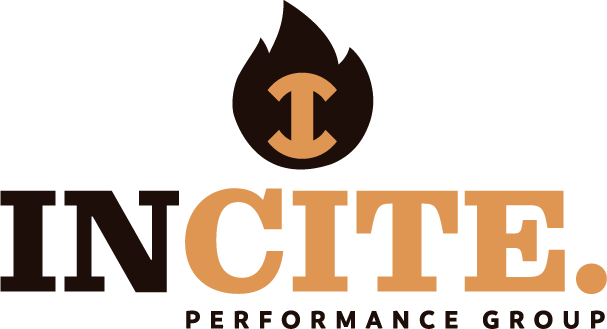 13
Financial Transition Options
*Assuming 40% new revenue commission level
Final Transition Incentive Calculation
$245,000 x 25% = $61,250
$55,000 x 10% = $5,500
Total Permanent Transition Comp = $66,750
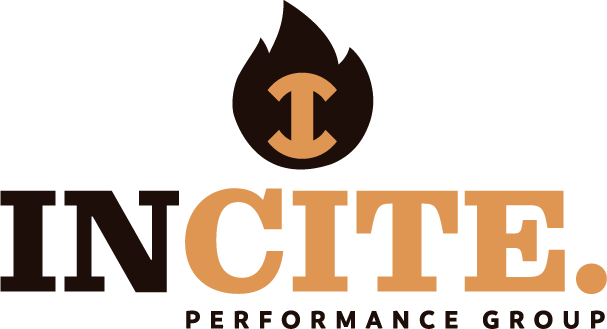 14
Communication Strategy
What DO WE want to tell our clients?
_______________________________________________________________________________
_______________________________________________________________________________
_______________________________________________________________________________
_______________________________________________________________________________
What DON’T WE want to tell our clients?
_______________________________________________________________________________
_______________________________________________________________________________
_______________________________________________________________________________
_______________________________________________________________________________
Keywords and transition phrases:
Top 20% communication start date: ___________________________________

Middle 50% communication start date: _________________________________

Bottom 30% communication start date: ________________________________
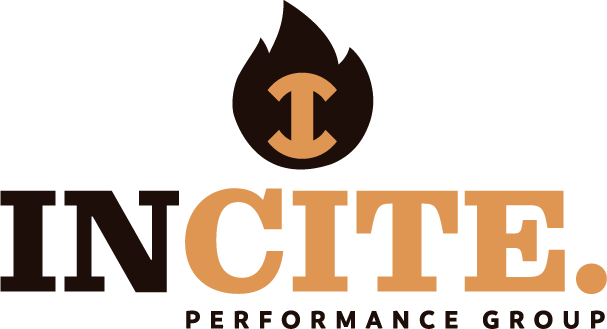 15
Account Transition Plan
Year 3 – Introduce Transitioning Producer/Account Executive
PP completes Top Client Profile
PP introduces TP/AE to Underwriter/Carrier relationships
TP/AE sits in on HPT for the accounts
TP/AE joins PP on all client meetings throughout the year
Top 20%
Year 2 – TP/AE works with PP on the Renewal
TP/AE begins leading the account after Renewal
TP/AE delivers on strategic plan items
Year 1 – TP/AE works the renewal with the PP as support
Year 2 – Introduce Transitioning Producer/Account Executive
TP/AE works with PP on the Renewal
PP introduces TP/AE to Underwriter/Carrier relationships
TP/AE sits in on HPT for the accounts
TP/AE joins PP on all client meetings throughout the year
Middle 50%
Year 1 – TP/AE works the renewal with the PP as support
TP/AE begins leading the account after Renewal
TP/AE delivers on strategic plan items
Year 1 – Introduce Transitioning Producer/Account Executive
TP/AE works with PP on the Renewal
PP introduces TP/AE to Underwriter/Carrier relationships
TP/AE sits in on HPT for the accounts
TP/AE begins leading the account after Renewal
TP/AE delivers on strategic plan items
Bottom 30%
PP = Perpetuating Producer
TP/AE = Transitioning Producer or Account Executive
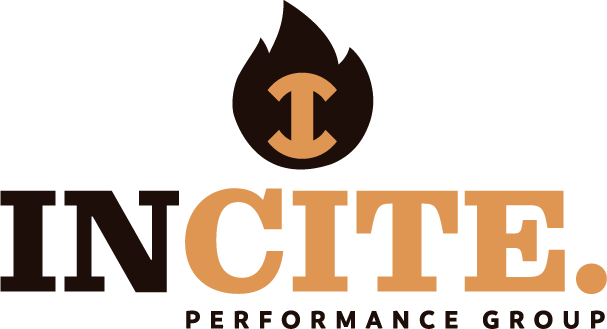 16
Top Client Profile
Complete for each Top 20% client.
Client Name: __________________________________________
Contact Information:
________________________________________________________________________
________________________________________________________________________
________________________________________________________________________
________________________________________________________________________
History of Company:
________________________________________________________________________
________________________________________________________________________
________________________________________________________________________
________________________________________________________________________
History of Relationship/Account:
How we won the account: _____________________________________________
Years with the agency: _______________________________________________
Agency personnel that has worked with the account: ________________________
Is the person currently working on the account? Yes or No. If No, why?
__________________________________________________________________
__________________________________________________________________
__________________________________________________________________
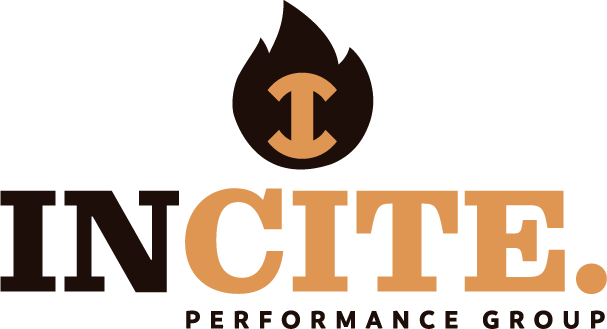 17
Top Client Profile
Client Name: __________________________________________
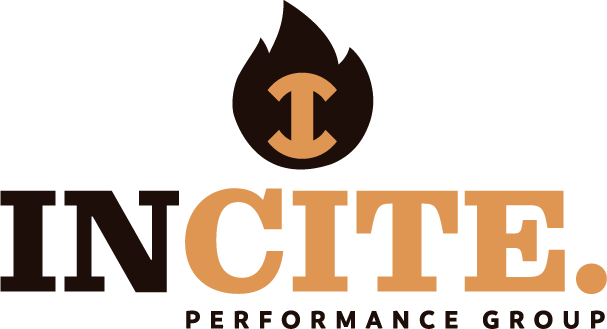 18
Top Client Profile
Client Name: __________________________________________
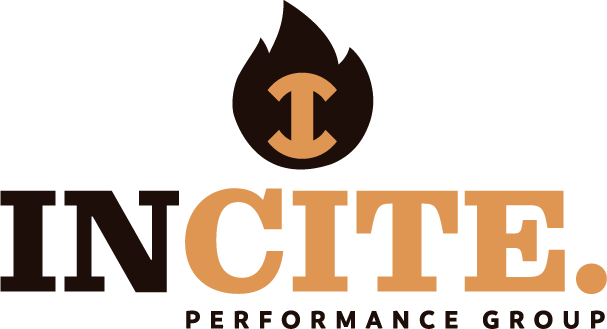 19
Top Client Profile
Client Name: __________________________________________
Decision Making Process:
________________________________________________________________________
________________________________________________________________________
How They Buy:
________________________________________________________________________
________________________________________________________________________
What’s Important to Them:
________________________________________________________________________
________________________________________________________________________
Opportunities with this Client:
________________________________________________________________________
________________________________________________________________________
Challenges with this Client:
________________________________________________________________________
________________________________________________________________________
Key Moments (+ or -) During the Life Cycle of the Relationship with the Agency:
________________________________________________________________________
________________________________________________________________________
Key Transition Relationships to Make Perpetuation a Success:
________________________________________________________________________
________________________________________________________________________
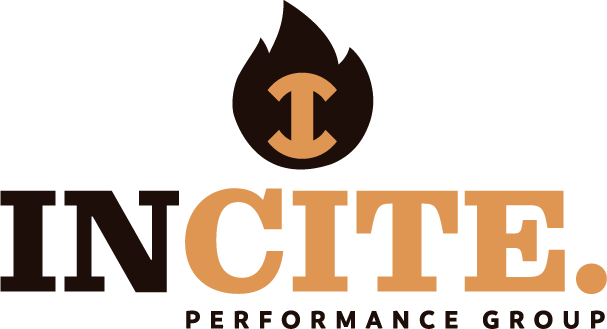 20
Transition Producer Assessment
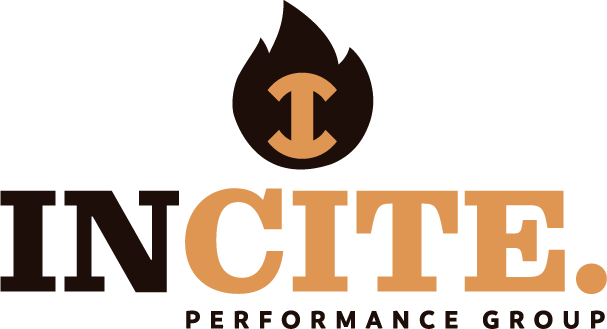 21
Account Executive Assessment
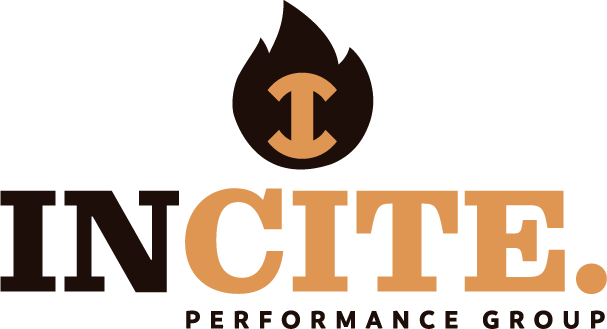 22
Client Transition Schedule
*Go to the online version of this workbook to download a spreadsheet that shows the full calendar year.
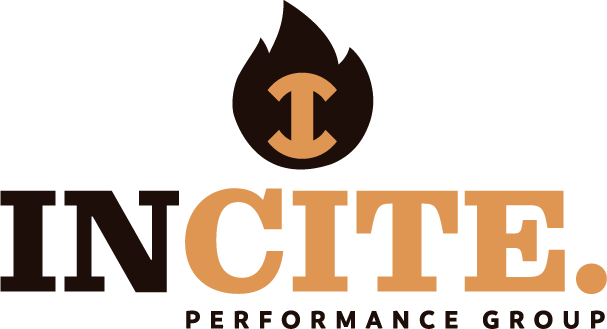 23
Resources
WORKBOOK:
MyExit Strategy
Intellectual Innovations
www.theiionline.com


BOOKS:
The Ideal Team Player
Patrick Lencioni

Transitions: Making Sense of Life’s Changes
William Bridges

Managing Transitions
William Bridges


PODCASTS:
The Charged Life
Brendon Buchard

Happen To Your Career

TED Radio Hour
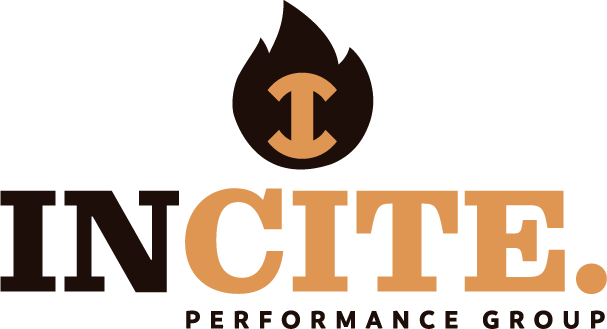 24
Notes
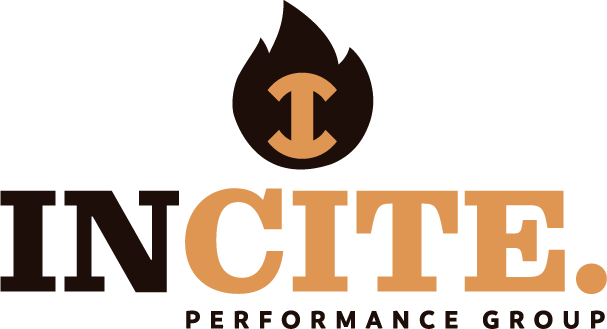 25
Notes
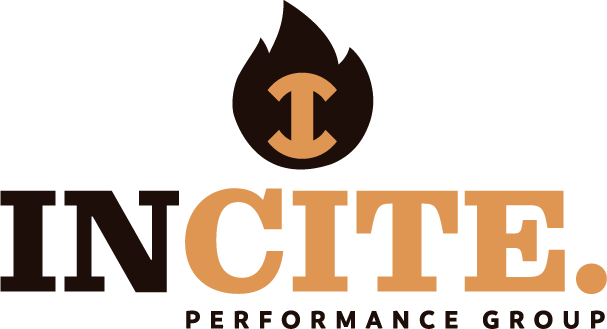 26
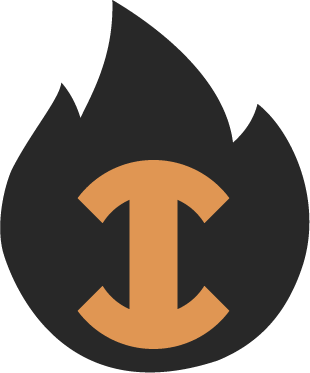